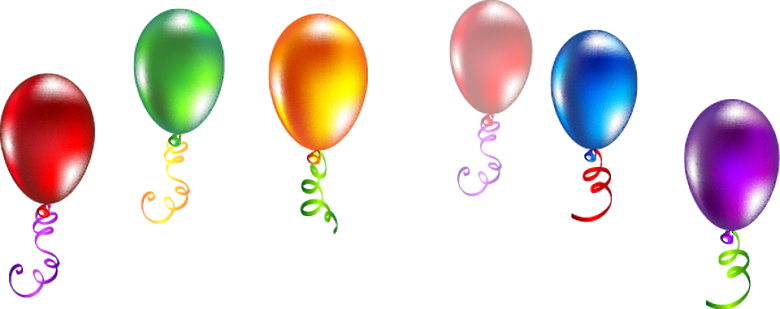 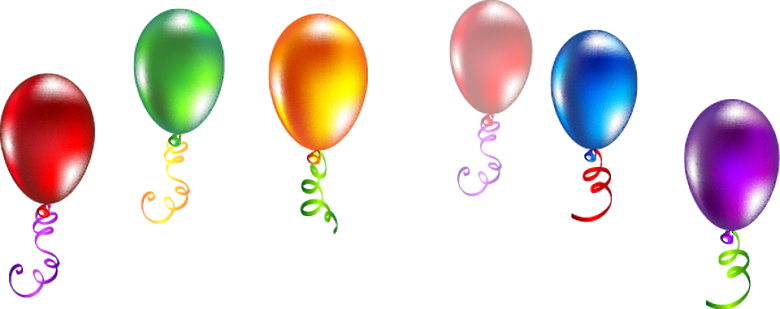 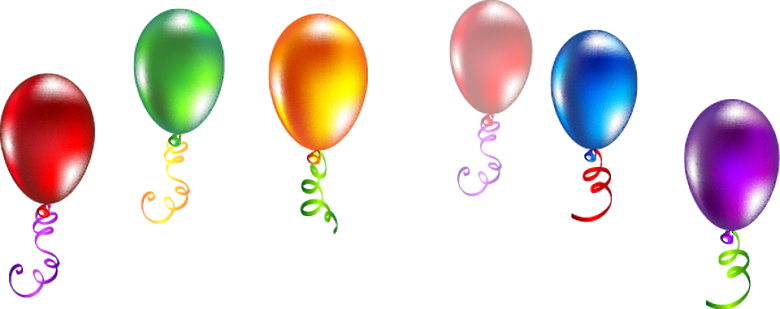 Ь
И
Н
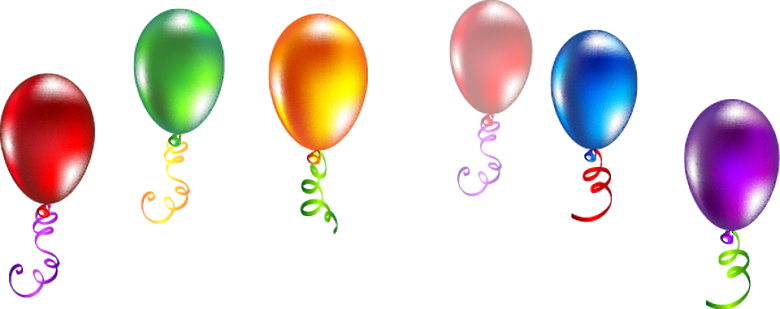 О
М
У
О
27
5
7
7897
90
24
43
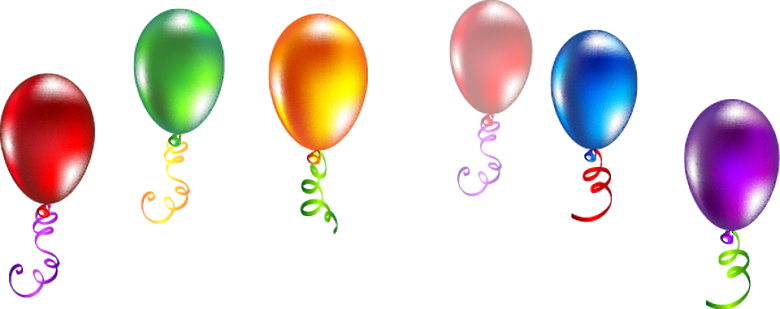 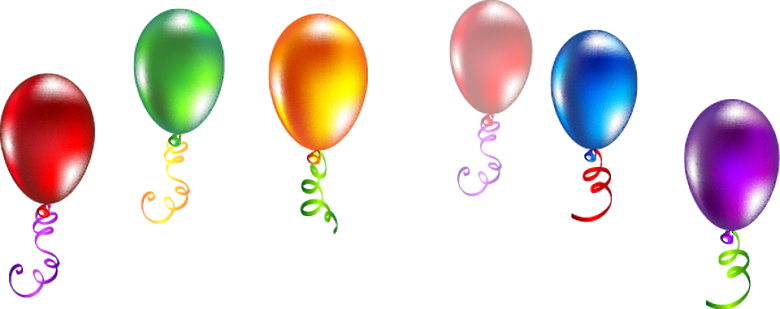 Л
О
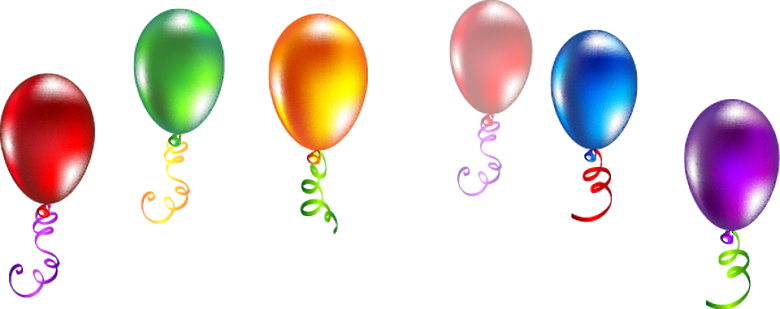 Н
К
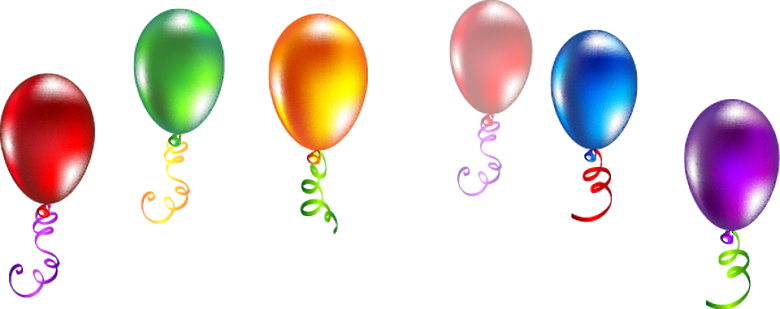 Г
Г
12
100
60
78
180
0
Многоугольники.
 Равные фигуры.
5 класс
1
2
В
3
А
М
5
К
4
6
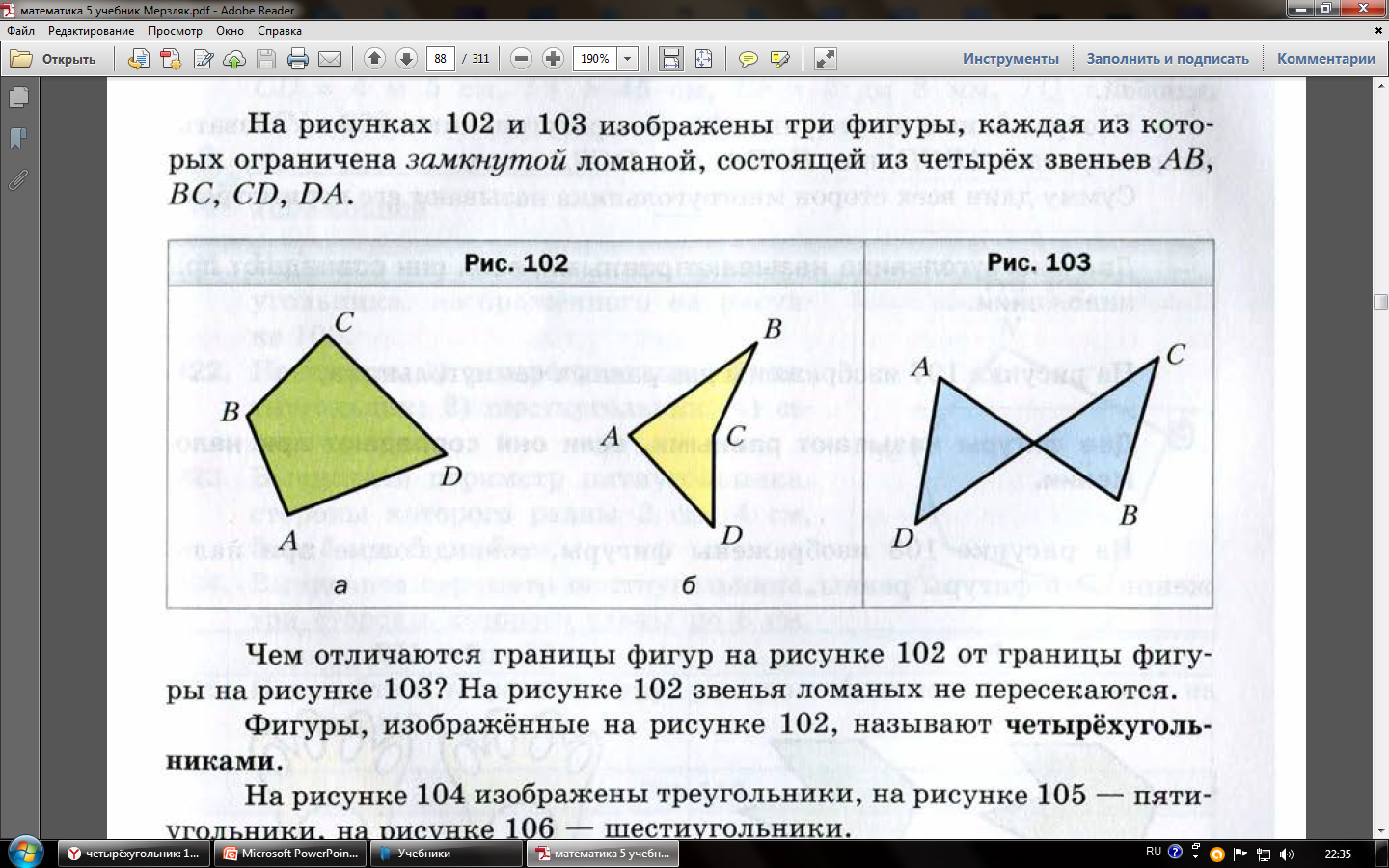 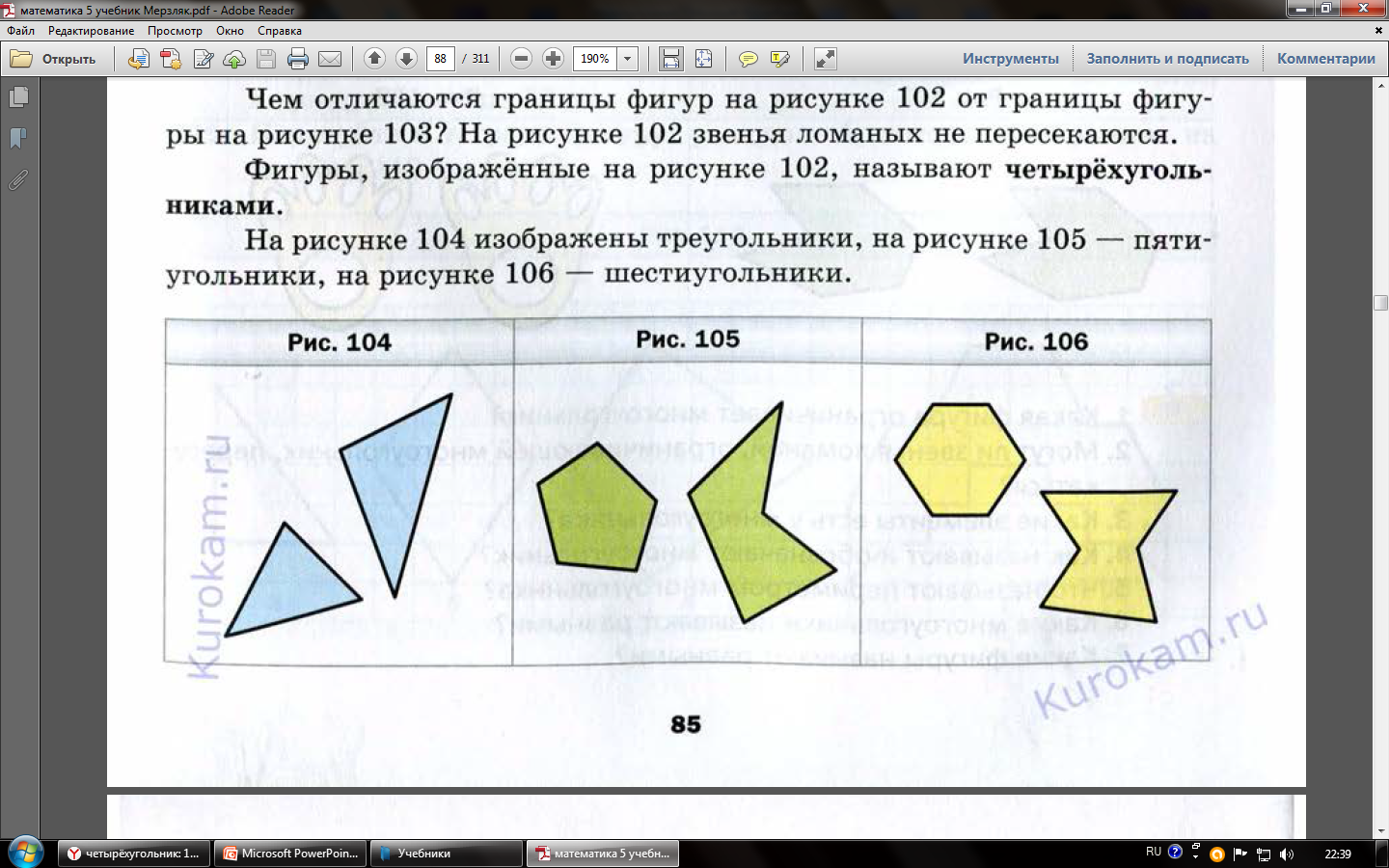 N
B
C
M
P
D
A
R
K
C
D
N
E
B
D
E
A
F
M
K
C
F
Найдите периметр 
многоугольника.
5
D
C
3
3
E
B
3
3
A
5
F